ОСНОВИ МАРКЕТИНГУ
Дисципліна за вибором
Викладач: к.е.н., доцент 
Разумова Ганна Вікторівна
1
Що таке МАРКЕТИНГ???
термін «маркетинг» означає: market –
1) ринок, базар, збут, торгівля, ціна, курс (америк. - продовольчий магазин) 2) привезти на ринок, купити, продати на ринку, збувати, знаходити ринки збуту.marketing – діяльність у сфері ринку ( ingформа змістового дієслова - активна дія)market getting – оволодіння ринком
2
Маркетинг – це соціальний процес, спрямований на задоволення потреб і бажань людей і організацій шляхом забезпечення вільного конкурентного обміну товарами і послугами, що надають цінність покупцям
Ж.-Ж. Ламбен
Маркетинг – вид людської діяльності, направлений на задоволення потреб за допомогою обміну
Ф. Котлер
МАРКЕТИНГ
Маркетинг - це концепція управління фірмою, в колі якої знаходиться покупець, клієнт з його потребами та запитом. Діяльність фірми націлена на більш якісне задоволення цих потреб.
П. Друкер
Маркетинг - це координація, планування та контроль на фірмі з метою утримання діючих ринків та завоювання потенційних
Х.Нефферт
Маркетинг - система організації і управління виробничо-збутовою і торговою діяльністю підприємства, яка заснована на комплексному вивченні ринку, формуванню попиту та максимальному задоволенні потреб споживачів
3
Маркетинг 
– це процес, у результаті якого підвищується цінність товару компанії для кінцевого споживача та відбувається вигідний обмін між продавцем та покупцем
За допомогою обміну:
- Покупці намагаються задовольнити свою потребу
- Продавці намагаються максимізувати свій дохід та прибуток
Маркетолог 
– людина, що управляє цінністю товару для здійснення вигідного обміну з метою максимізації доходу та прибутку компанії
4
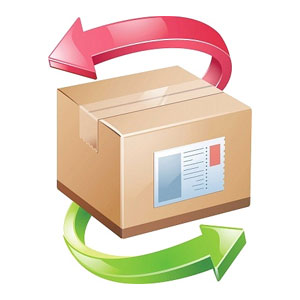 МЕХАНІЗМ МАРКЕТИНГУ
Ц = 100 грн.
Обмін зі споживачем
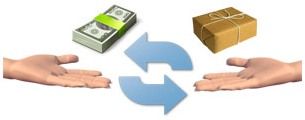 Підвищення цінності
Маркетинг
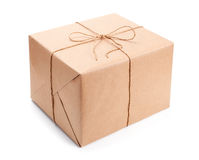 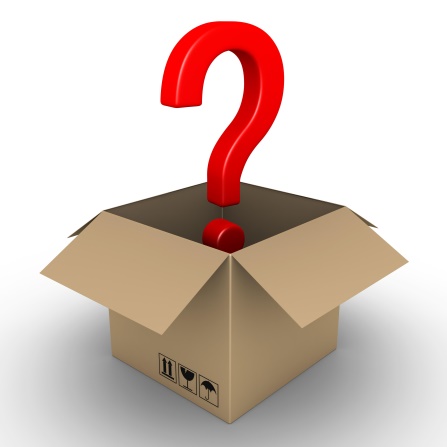 Як підвищується цінність товару?
Виробник має товар Ц = 50 грн.
Маркетолог знає як представити товар
5
ЗАВДАННЯ
тактичні
оперативні
стратегічні
Основними тактичними завданнями маркетингу є:
виявляння існуючих і потенційних бажань покупців, реального й можливого попиту на товари (послуги) і на цій підставі обгрунтування доцільності їх виробництва та збуту;
організація науково-дослідних та проектно-конструкторських робіт для створення продукції, яка позитивно відрізнялася б своєю якістю, конкурентоспроможністю й зручністю для споживачів від тієї, що вже існує на ринку, модифікування продукції, узгодження її споживчих якостей із запитами ринку;
планування й координація виробничої, збутової та фінансової діяльності підприємства;
організація й удосконалення системи та методів збуту продукції;
управління маркетинговою політикою цін;
планування й реалізація заходів комплексу маркетингової комунікації;
регулювання процесів виробництва, транспортування, пакування продукції, сервісного обслуговування споживачів;
контроль та аналіз маркетингової діяльності підприємства.
Основні оперативні завдання маркетингової діяльності полягають у:
досягненні визначених обсягів реалізації продукції на конкретних сегментах ринку;
збільшенні попиту на продукцію шляхом ознайомлення потенційних споживачів з продукцією підприємства;
реалізації програми лояльності клієнтів.
Стратегія підприємства – це те, до чого підприємство у своїй діяльності прагне, на що націлена його діяльність.
Основні стратегічні завдання маркетингу полягають у знаходженні відповідей на питання:
хто?... дійсні й потенційні споживачі, постачальники, посередники, конкуренти;
що і скільки? ... продукувати, реалізовувати;
коли і як? ... продукувати, рекламувати, реалізовувати;
за скільки (за якою ціною)?... пропонувати товари;
навіщо? ... створювати чи розвивати підприємство, розширювати виробництво, нарощувати обсяги реалізації продукції.
Найважливішими стратегічними завданнями маркетингу є; визначення програми дій підприємства, визначення й освоєння привабливості цільових ринків, орієнтація виробництва на задоволення потреб, запитів споживачів, створення комунікаційних і розподільних систем тощо.
6
Маркетингова діяльність підприємства – це послідовність певних етапів, що їх має зробити товаровиробник на шляху до ринку й споживачів, тобто реалізувати функції маркетингу (функції – діяльність, обов'язок, робота, призначення)
ФУНКЦІЇ
аналітична
управління та контролю
виробнича
збутова
Складові цієї функції наступні: вивчення ринку як такого; вивчення споживачів; вивчення фірмової структури ринку;
вивчення товару; аналіз внутрішнього середовища підприємства. 
У сфері надання транспортних послуг - дослідження економіки районів тяжіння транспортних підприємств і визначення споживчого попиту на транспортні послуги за обсягом, напрямами, сегментам ринку і якості транспортного обслуговування; комплексне вивчення і аналіз транспортного ринку, конкурентів, розміщення продуктивних сил та аналіз транспортної забезпеченості регіонів, підприємств і населення.
Виробнича функція маркетингу призначена для формування і реалізації інноваційного складника у товарній політиці підприємства через розробку і підтримку програм створення нових товарів і вдосконалення наявних. Складові цієї функції наступні: організація виробництва нових товарів; організація матеріально-технічного забезпечення; управління конкурентоспроможністю та якістю продукції
Збутова функція містить такі складові: організація системи товароруху; провадження цілеспрямованої товарної політики; організація сервісу.
Управлінська функція передбачає систематичний цілеспрямований вплив на маркетингову діяльність через планування, організацію, мотивацію і контроль для досягнення маркетингових цілей підприємства. Складові цієї функції наступні: планування маркетингової діяльності; організація маркетингової діяльності; інформаційне забезпечення; контроль маркетингової діяльності.
7
Теми, які передбачено РПНД:
8